がんサロンのご案内
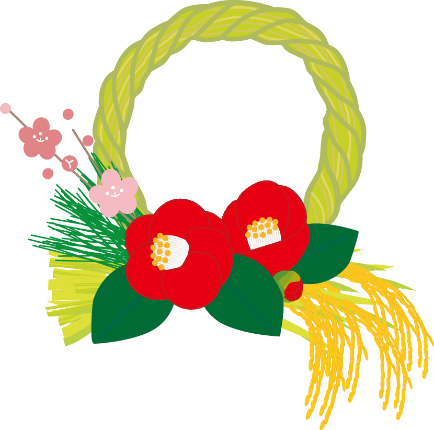 1月
【内容】
「治療と仕事の　　　　　　　　　　　両立支援について」
講師：うねだや社会保険労務士事務所
　　　　畝田谷　栄子　先生
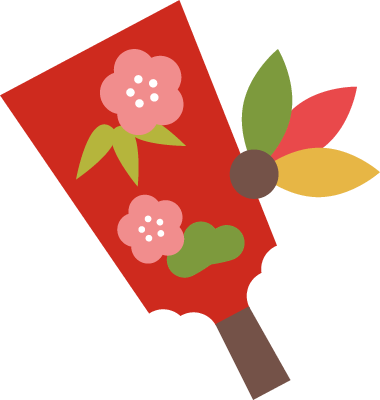 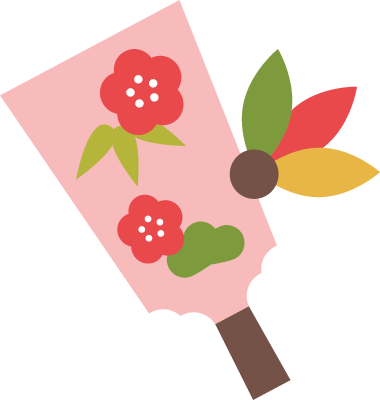 日　時：令和7年1月16日(木）
　　　   　　14：00～15：00　　　　　　　　　場　所：東広島医療センター　研修センター（大）
対　象：
がん患者さん、ご家族、当院に通院されていな　い方でも、興味のある方ならどなたでも参加は自由です。ぜひお気軽にご参加ください。
予約不要です
がん相談
支援センター
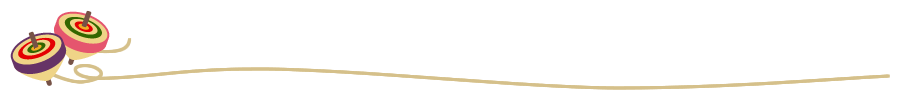 飲み物をご持参いただいても大丈夫です
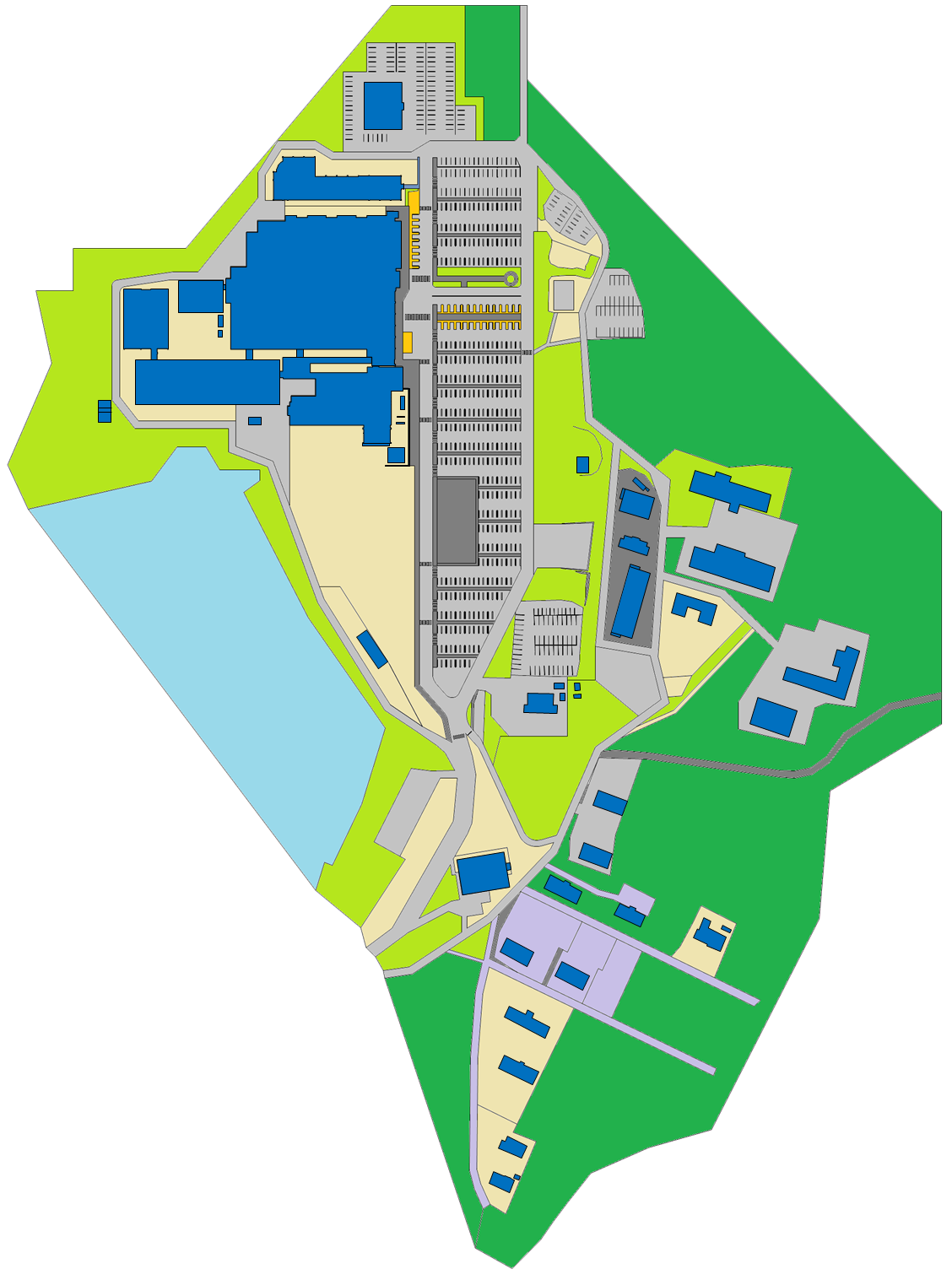 〈研修センター図〉
☆入院中の方の参加はご遠慮
　ください。
☆発熱等、症状がある場合
　には参加をご遠慮ください。
研修センター
外来駐車場
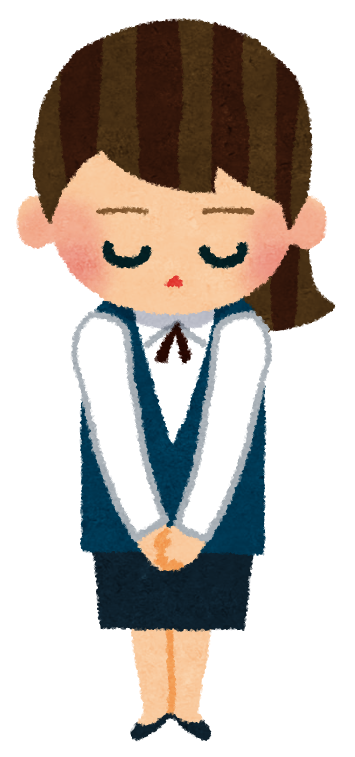 玄関
外来診療棟
☆お問い合わせ先☆
 東広島医療センター医療相談支援センター
Tell：０８２－４２３－２１７６（代表）
Mail : 509-iryosoudan@mail.hosp.go.jp
担当：がん相談員
病棟
ヘ　リポート
大沢田池